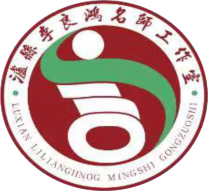 从经典课例看读写结合
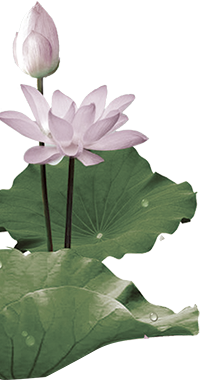 牛滩镇牛滩中心小学校   韩朝琴
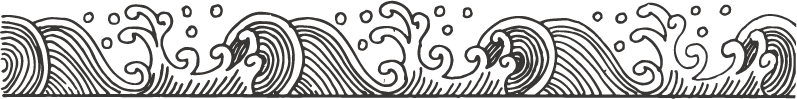 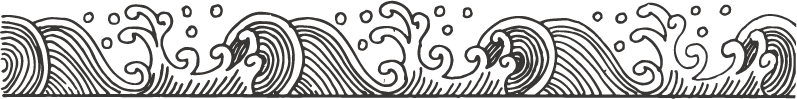 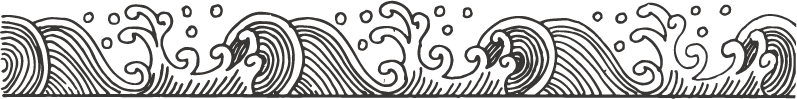 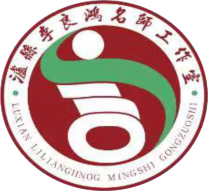 什么是读写结合：
               读写结合是以文章为载体，从文章的内容和语言形式出发，设计与之相关“写”的训练，使阅读、写作、思维训练三者融为一体，以读带写、以写促读，使学生的思维得到发展，能力得到提升。
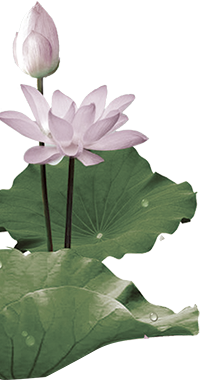 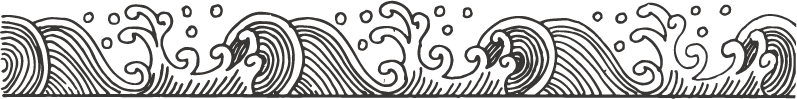 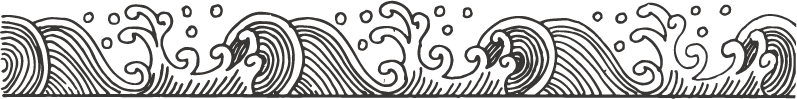 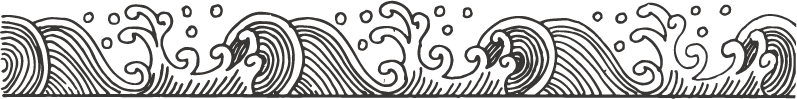 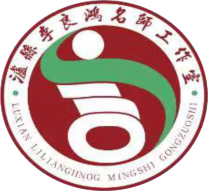 读写结合中有哪些常见的形式呢？
感想式、评语式
         补白式、仿写式
         续写式、广告式  
         ……
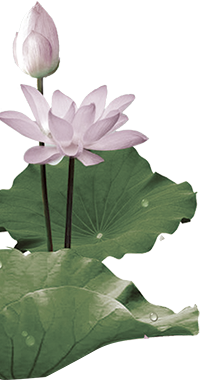 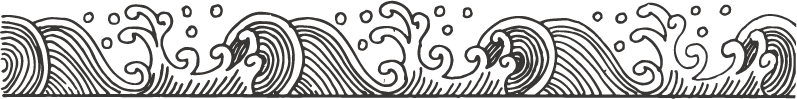 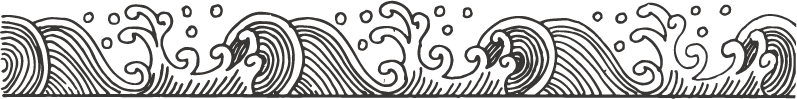 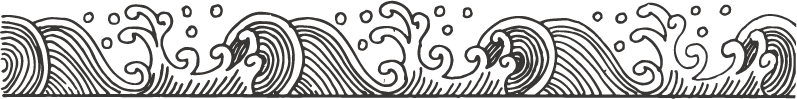 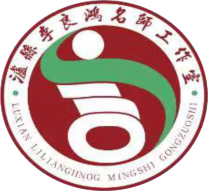 除此之外，还有怎样的读写结合形式呢？
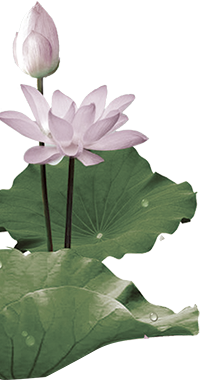 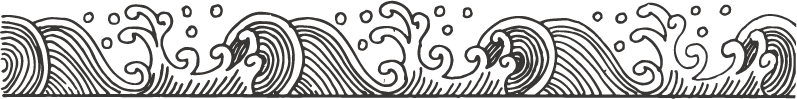 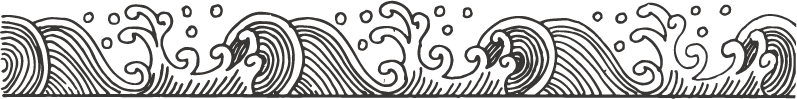 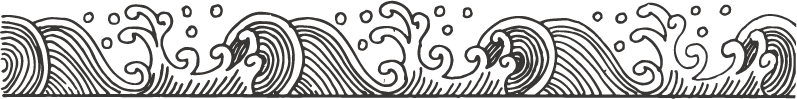 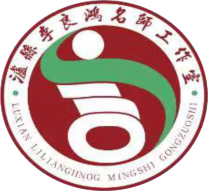 形式一：文体转化式
也就是在叙述主题不变的情况下，散文、小说、诗歌等文体形式之间相互转化。
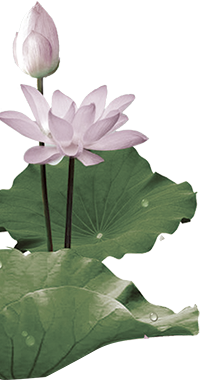 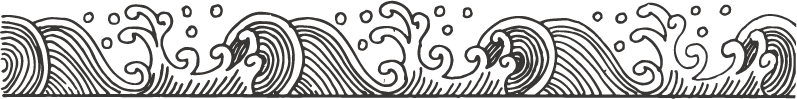 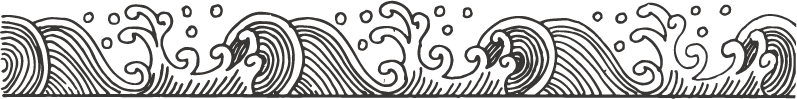 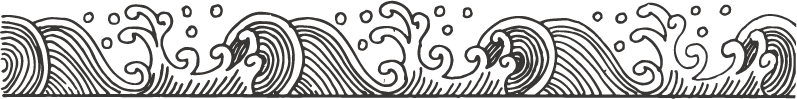 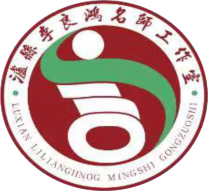 三月桃花水
       是什么声音，像一串小铃铛，轻轻地走过村边?是什么光芒，像一匹明洁的丝绸，映照着蓝天?
    啊，河流醒来了!三月的桃花水，舞动着绮丽的朝霞，向前流啊。有一千朵桃花，点点洒在河面，有一万个小酒窝，在水中回旋。
    三月的桃花水，是春天的竖琴。
    那忽大忽小的水声，应和着拖拉机的鸣响:那纤细的低语，是在和刚刚从雪被里伸出头来的麦苗谈心:那碰着岸边石块的叮当声，像是大路上车轮滚过的铃声……
    三月的桃花水，是春天的明镜。
    它看见燕子飞过天空，翅膀上裹着白云;它看见垂柳披上了长发，如雾如烟;它看见一群姑娘来到河边，水底立刻浮起一朵朵红莲，她们捧起了水，像抖落一片片花瓣……
    啊，地上草如茵，两岸柳如眉，三月桃花水，叫人多沉醉。
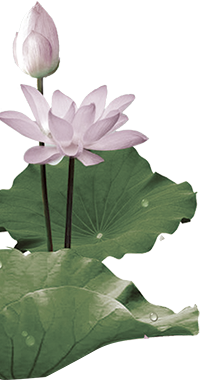 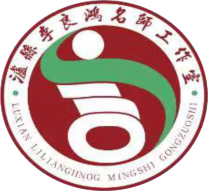 教学片断
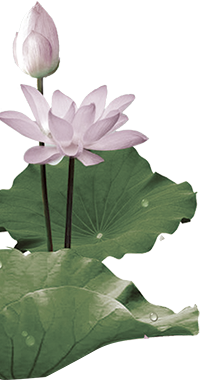 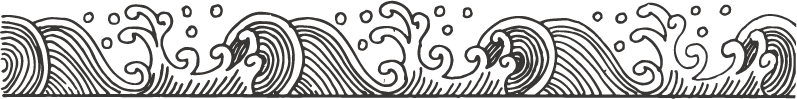 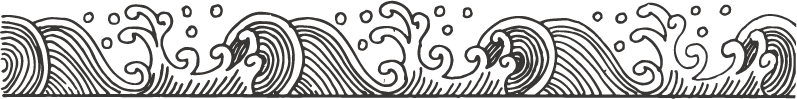 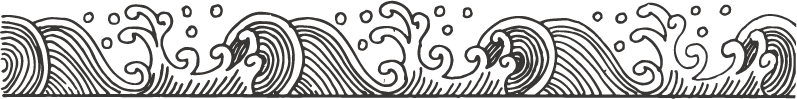 三月的桃花水，是春天的竖琴。
    那忽大忽小的水声，应和着拖拉机的鸣响:那纤细的低语，是在和刚刚从雪被里伸出头来的麦苗谈心:那碰着岸边石块的叮当声，像是大路上车轮滚过的铃声……
    三月的桃花水，是春天的明镜。
    它看见燕子飞过天空，翅膀上裹着白云;它看见垂柳披上了长发，如雾如烟;它看见一群姑娘来到河边，水底立刻浮起一朵朵红莲，她们捧起了水，像抖落一片片花瓣……
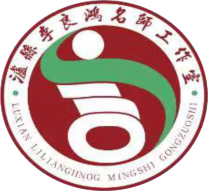 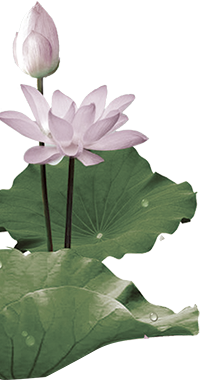 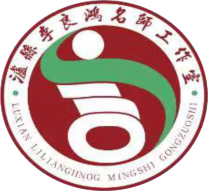 师：三月桃花水是春天的竖琴。它弹奏出哪些不同的音乐?这些不同的音乐与乡村生活有什么关系?
    
    师：三月桃花水是春天的明镜。为什么是明镜?它照出了什么美景?
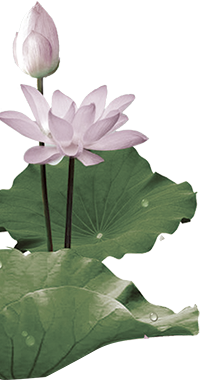 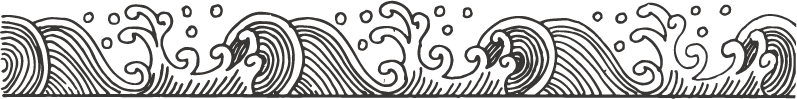 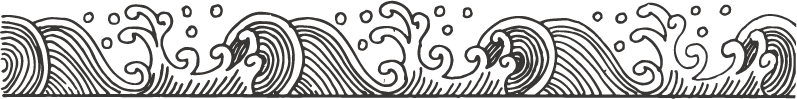 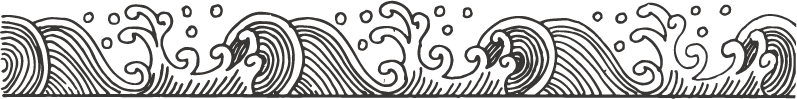 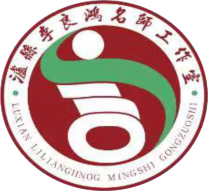 读写结合训练：
    你觉得三月桃花水还是什么呢？动笔写一写。
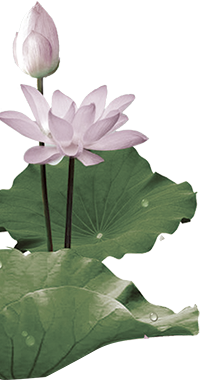 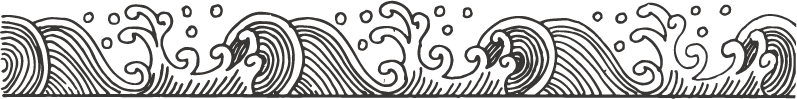 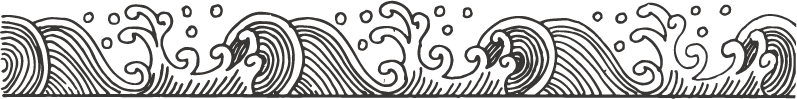 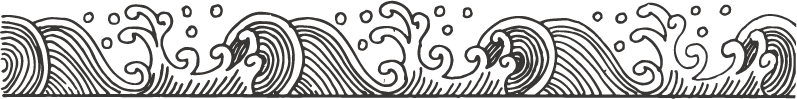 三月的桃花水是害羞的少女，
    羞红了脸颊;
    三月的桃花水是醇香的美酒，
    令人如此沉醉;
    三月的桃花水是美丽的舞台，
    柳树姑娘随风摇曳……
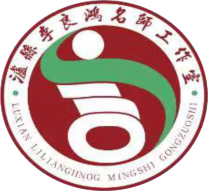 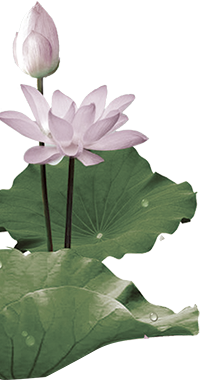 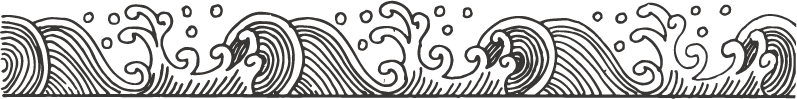 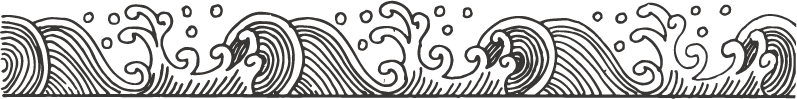 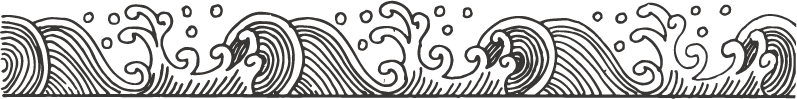 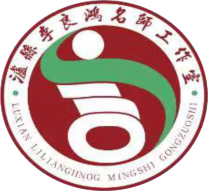 这就是一次很典型的文体转换式的读写结合，学生由对课文的学习到诗歌的创作，在文体的转变中，对桃花水的喜爱跃然纸上。
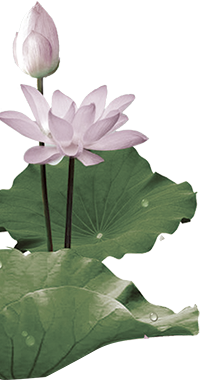 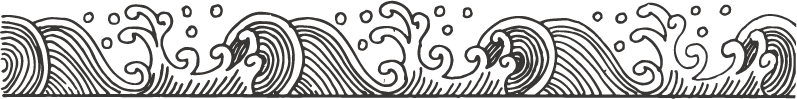 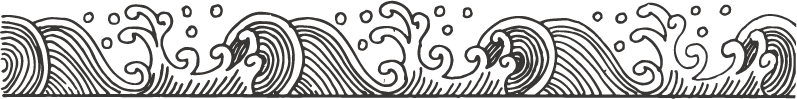 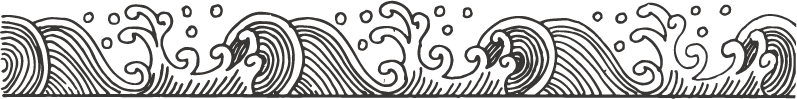 文体转化式带给我们的启示：
    读写结合不一定就是仿写，不一定就是学诗写诗，学文写文，像这种文体之间发生变化更能激发学生的写作欲望。
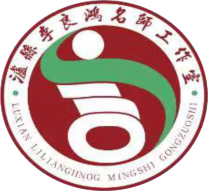 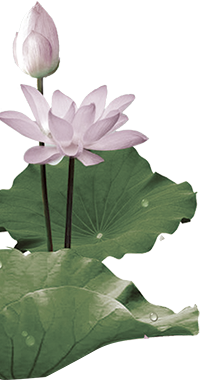 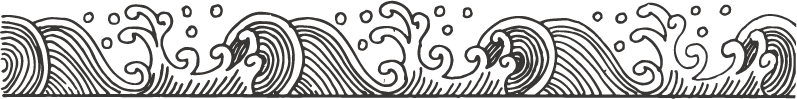 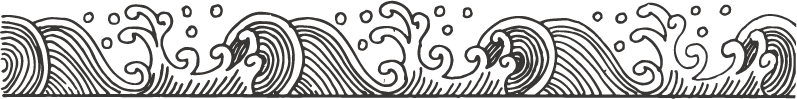 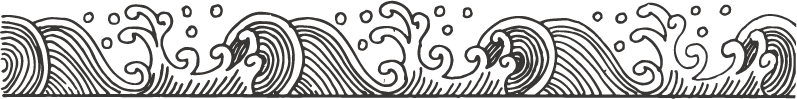 形式二：语言材料转化式    
    这是补白式的一种，和我们习以为常的补白式读写结合不同之处，在于教师在学生写作前，为其提供了教材以外同质或者同类描写的语言材料，让学生在写作中借鉴并吸收。
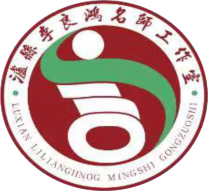 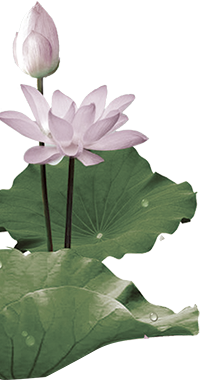 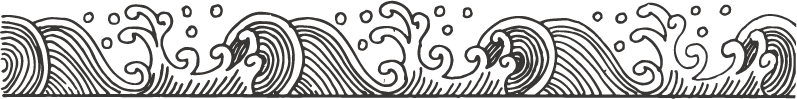 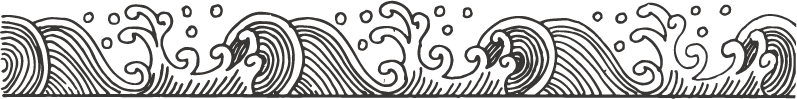 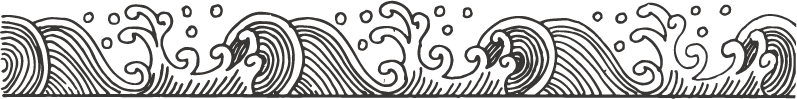 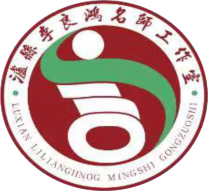 部编版四下第四单元
         15.白鹅
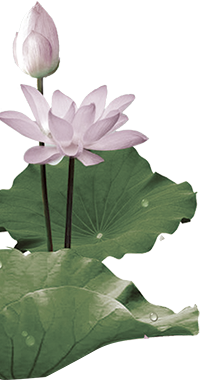 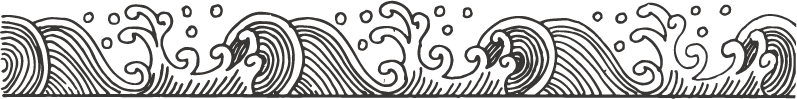 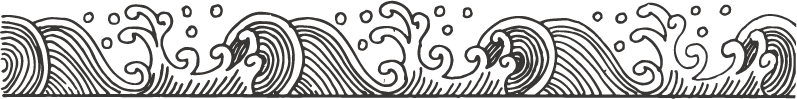 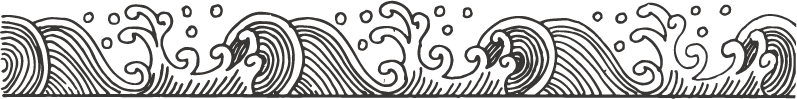 课文语言幽默风趣，采用“对比”的写作方法和“明贬暗褒”的表达方法，表现鹅的高傲，表达作者对白鹅的喜爱之情。教学中，我们要特别注重引导学生体会“丰氏”特色语言。如形容白鹅“叫声、步态、吃相”的四字词语，写白鹅高傲的对比句子(鹅的引吭大叫与狗的狂吠对比，鹅的步调从容与鸭的局促之态对比，鹅的架子十足与狗的窥伺偷吃对比)等。让学生直面文本，理解“言内之意”，品悟“言外之趣”。
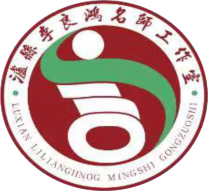 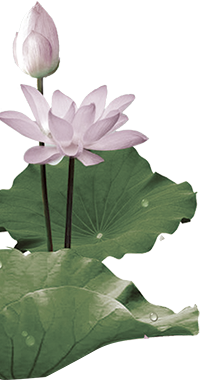 《白鹅》这一课除了语言很有特色，文章的结构也很值得借鉴。文章结构严谨，是学生学习篇章结构的典范。文章围绕“好一个高傲的动物”，分别从“叫声、步态、吃相”三个方面具体写出特点,每个部分都有一个总起句(过渡句)，从一开始抱回家的印象“左顾右盼，好一个高傲的动物。”到“鹅的高傲更表现在它的叫声、步态、吃相中”过渡句统领全文，接着分别从“严肃郑重”的叫声、"大模大样”的步态、“从容不迫”的吃相具体细致刻画了鹅的高傲。
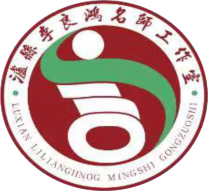 对于四年级的学生来说，“先总后分”的写法是应该掌握的一种习作方法，教师在课堂上要有意识地引导学生去关注，去学习。
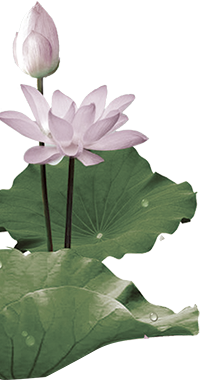 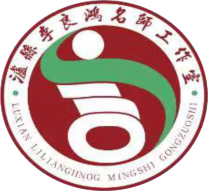 出示《白公鹅》，和课文《白鹅》比一比，说说两位作家笔下的鹅有什么特点，再体会两篇文章表达上的相似之处。
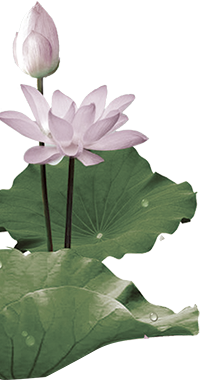 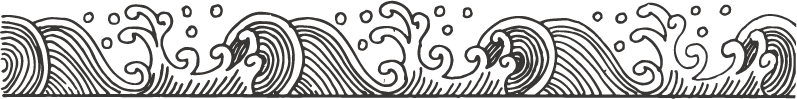 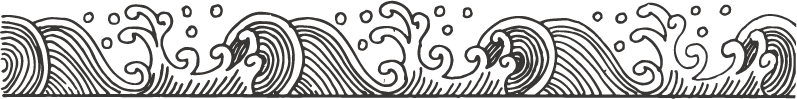 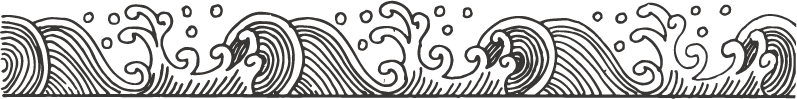 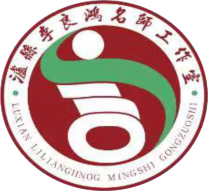 行文结构
先介绍鹅的特点，再具体描写。
线索更加清晰，它以过渡段统领全文，再从叫声、步态和吃相上叙述鹅高傲的特点。
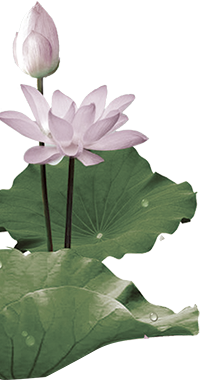 以“海军上将”突出鹅的派头，接着描写这只白公鹅走路“慢条丝理、不慌不忙”和争抢浅水滩的趣事
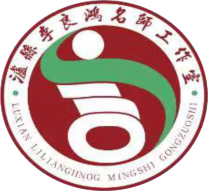 描写方法
注重拟人手法的运用
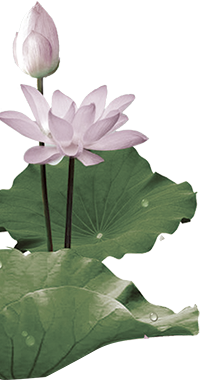 运用反语来表达对鹅的喜爱之情。
“海军上将的派头”等风趣的语言体现对白公鹅的满心喜爱之情。
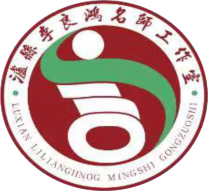 读写结合训练：
    你的动物朋友又有怎样的特点呢?试着运用学到的方法写一写吧!
    写法一:总述动物的特点　
    写法二:对比手法突出动物特点
    写法三:拟人手法写动物
    写法四:明贬实褒，看似不喜欢，实则很喜欢。
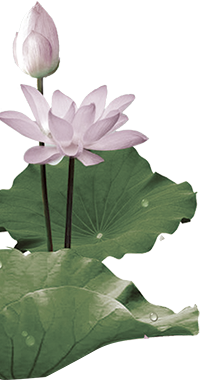 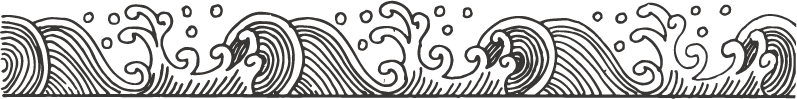 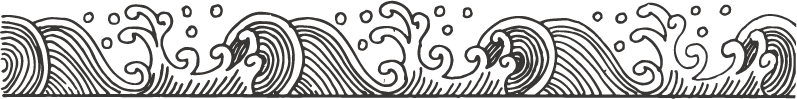 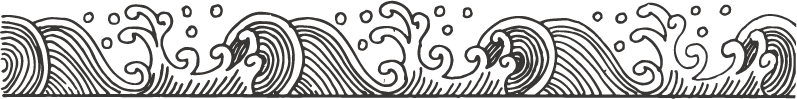 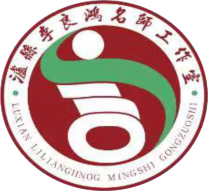 这个语言材料转化式又带给我们怎样的启示呢？
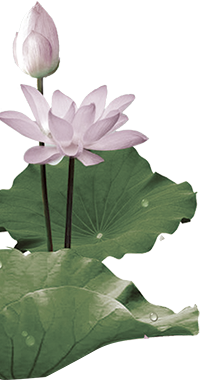 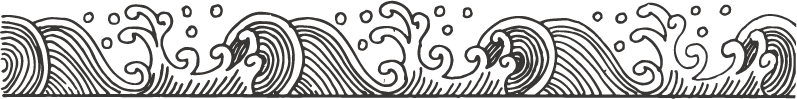 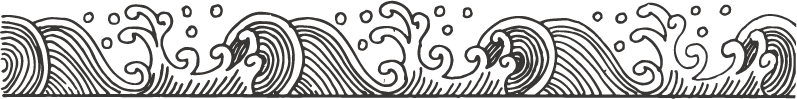 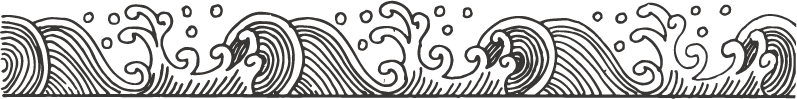 语言材料转化式带给我们的启示：
    读写结合时，在可能的情况下为学生提供有效的语言素材，让学生在转化语言的过程中吸收语言，吸纳语言表达形式，使读写结合更多了一个重要的凭借。
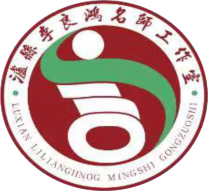 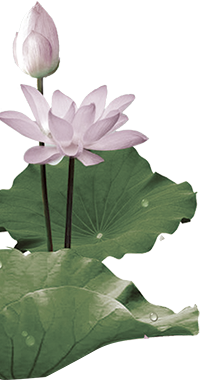 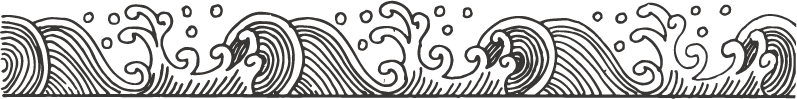 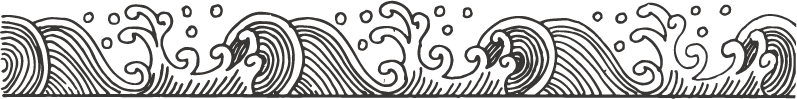 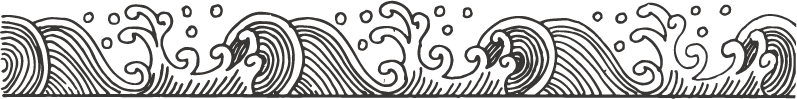 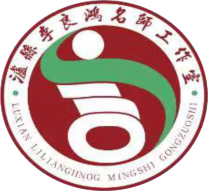 形式三：复杂句式仿写式
这是仿写式的一种，但是常常被大家所忽略。原因之一是高年级不屑于做，低年级不敢做。原因之二是教学中我们也许并没有发现一些独特的有学习价值的复杂句式。
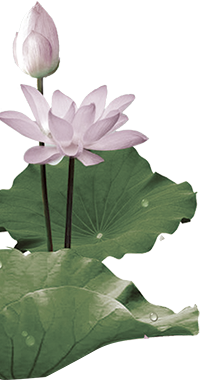 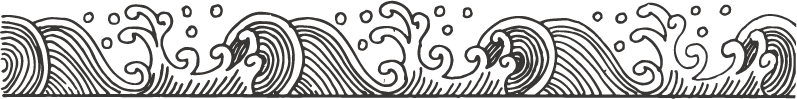 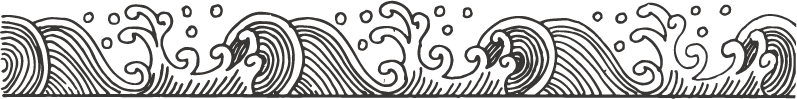 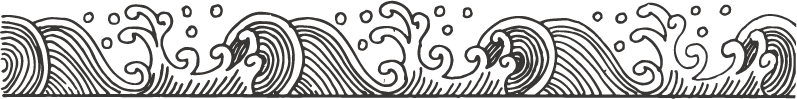 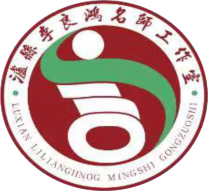 吃水不忘挖井人
    瑞金城外有个小村子名叫沙洲坝，毛主席在江西领导革命的时候，在那儿住过。
    村子里没有水井，乡亲们吃水要到很远的地方去挑。毛主席就带领战士和乡亲们挖了一口井。
    解放以后，乡亲们在井旁边立了一块石碑，上面刻着：“吃水不忘挖井人，时刻想念毛主席。”
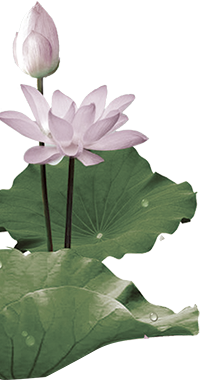 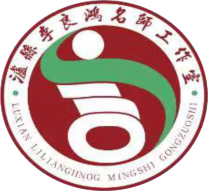 瑞金城外有个小村子名叫沙洲坝，毛主席在江西领导革命的时候，在那里住过。
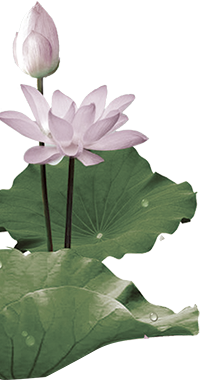 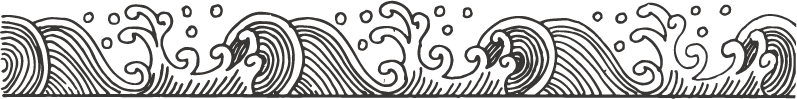 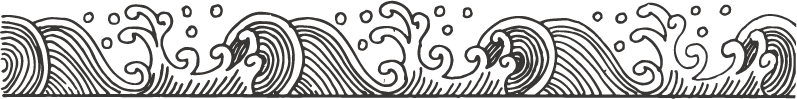 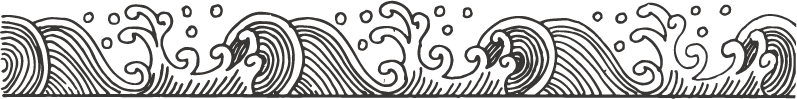 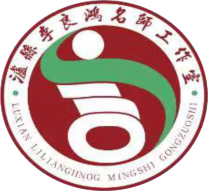 提炼为：
   （哪里）_______有________(什么)，(谁) ________在______(那里)______(什么)
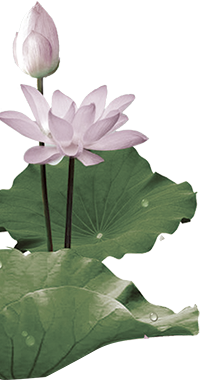 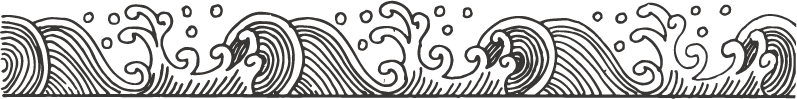 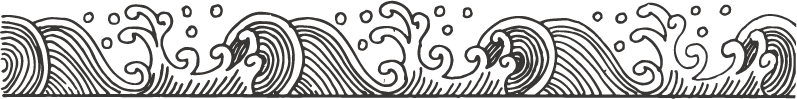 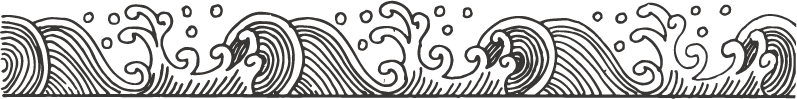 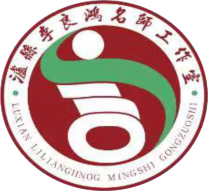 奶奶家门外有条小河，我放学后常在那里钓小虾。
教室外面有长长的走廊，下课后我和同学们常常在那里玩耍。
        ……
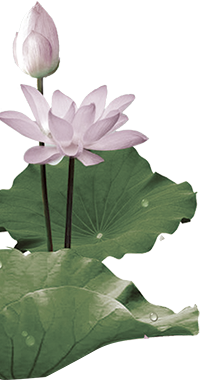 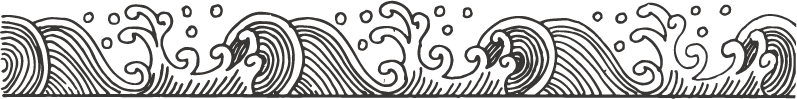 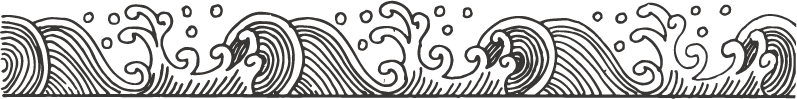 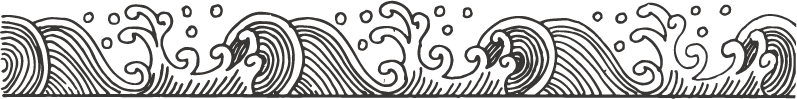 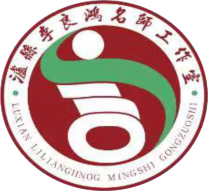 复杂句式仿写式带给我们的启示：      
    读写结合时不仅可以发现段落的结构特点，还要注意发现句子的结构特点。选择典型的句式练习说话写话，是提高学生写话能力行之有效的途径。
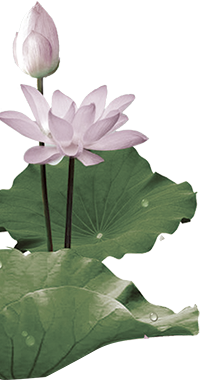 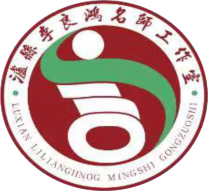 形式四：缩写式
顾名思义，缩写式的读写结合练习是把长文写短。
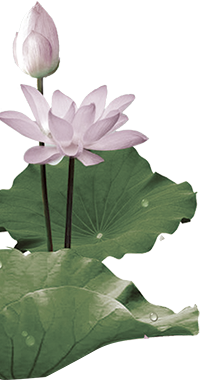 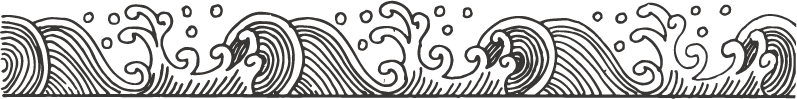 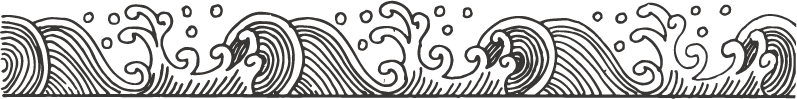 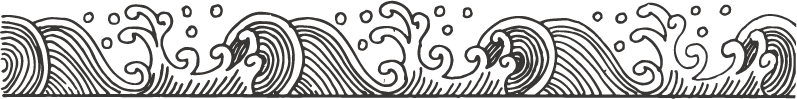 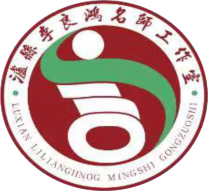 小蝌蚪找妈妈
    池塘里有一群小蝌蚪，大大的脑袋，黑灰色的身子，甩着长长的尾巴，快活地游来游去。　　小蝌蚪游哇游，过了几天，长出两条后腿。他们看见鲤鱼妈妈在教小鲤鱼捕食，就迎上去，问：“鲤鱼阿姨，我们的妈妈在哪里？”鲤鱼妈妈说：“你们的妈妈有四条腿，宽嘴巴。你们到那边去找吧！”    小蝌蚪游哇游，过了几天，长出两条前腿。他们看见一只乌龟摆动着四条腿在水里游，连忙追上去，叫着：“妈妈，妈妈！”乌龟笑着说：“我不是你们的妈妈。你们的妈妈头顶上有两只大眼睛，披着绿衣裳。你们到那边去找吧！”　  小蝌蚪游哇游，过了几天，尾巴变短了。他们游到荷花旁边，看见荷叶上蹲着一只大青蛙，披着碧绿的衣裳，露着雪白的肚皮，鼓着一对大眼睛。    小蝌蚪游过去，叫着：“妈妈，妈妈！”青蛙妈妈低头一看，笑着说：“好孩子，你们已经长成青蛙了，快跳上来吧！”他们后腿一蹬，向前一跳，蹦到了荷叶上。    不知什么时候，小青蛙的尾巴已经不见了。他们跟着妈妈，天天去捉害虫。
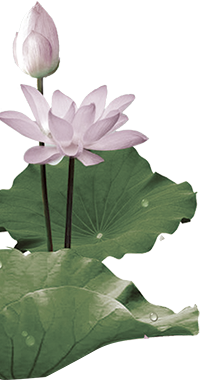 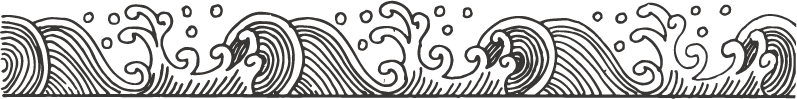 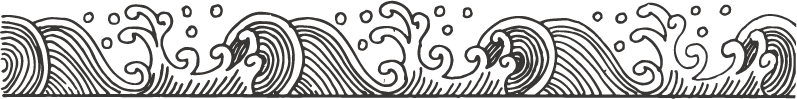 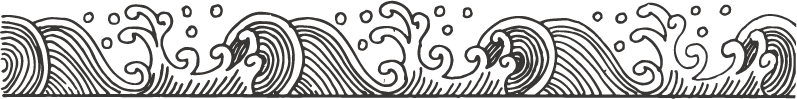 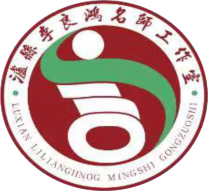 《小蝌蚪找妈妈》可以怎样进行读写结合的训练呢？
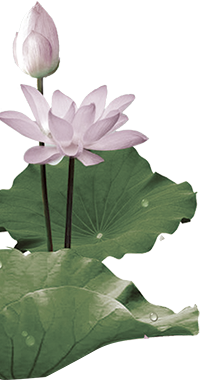 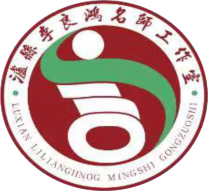 《小蝌蚪找妈妈》这篇文章中小蝌蚪的变化浓缩为一句话：
小蝌蚪首先长出两条后腿，接着长出两条前腿，然后，尾巴变短了，最后尾巴不知道什么时候不见了，它们变成了青蛙。
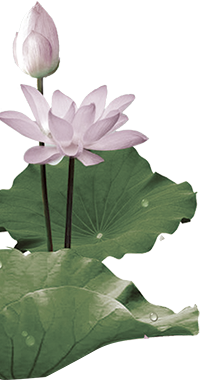 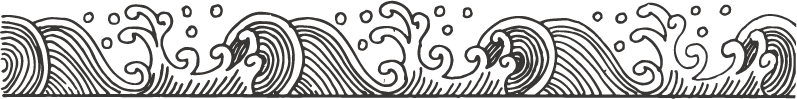 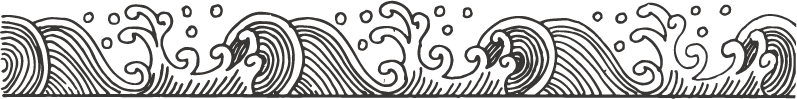 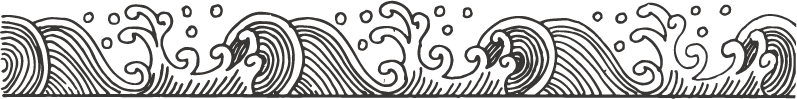 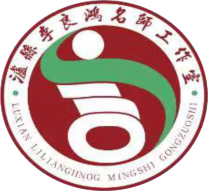 这一课的读写结合，我们就可以这样安排：
    说一说生活中的一件事情或者一种现象，用上下面一组连词：
  首先……然后……接着……最后……
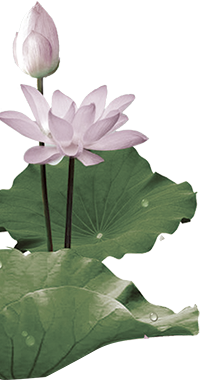 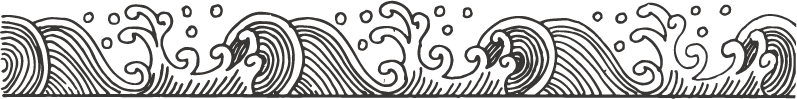 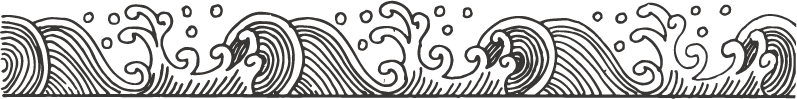 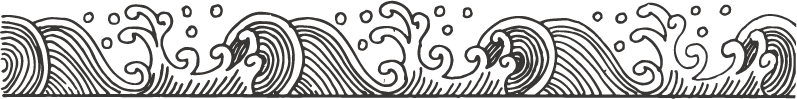 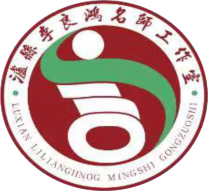 缩写式带给我们的启示：       
    读写结合的练习，并非一定是写具体、写生动，还可以写简单，写概括。缩写式读写结合练习，也不完全是高年级的专利。
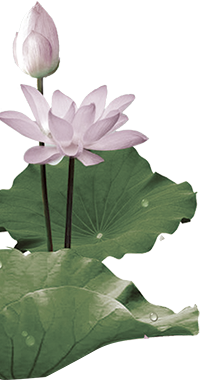 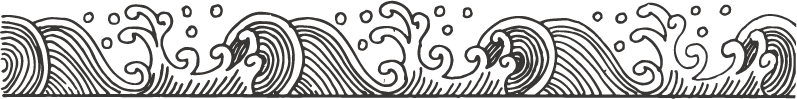 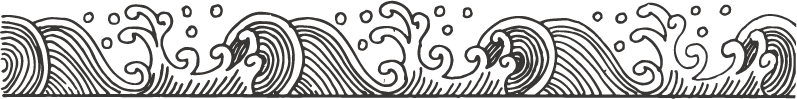 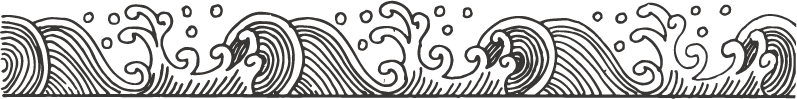 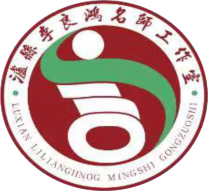 形式五：例文比较法
将同类课文片段放置在一起，去寻找和发现共同的表达密码，带动教材内同类课文之间的“比较阅读”，引导学生在同类“例文”的阅读鉴赏中，发现更多的“习作例文”，发现更多相通的表达规律，实现读写结合。
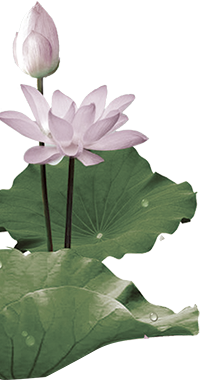 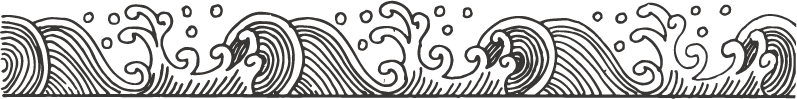 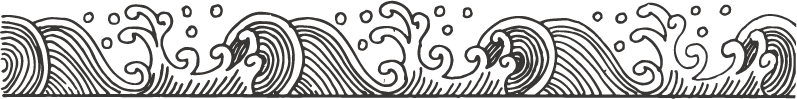 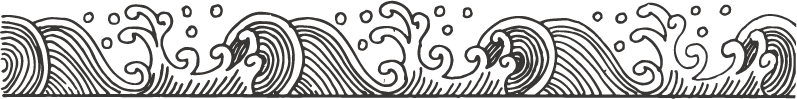 例文比较  场面描写
    为了拖住敌人，七连六班的五个战士一边痛击追上来的敌人，一边有计划地把大批敌人引上了狼牙山。他们利用险要的地形，把冲上来的敌人一次又一次地打了下去。班长马宝玉沉着地指挥战斗，让敌人走近了，才下命令狠狠地打。副班长葛振林打一枪就大吼一声，好像细小的枪口喷不完他的满腔怒火。战士宋学义扔手榴弹总要把胳膊抡一个圈，好使出浑身的力气。胡德林和胡福才这两个小战士把脸绷得紧紧的，全神贯注地瞄准敌人射击。敌人始终不能前进一步。在崎岖的山路上，横七竖八地躺着许多敌人的尸体。
                                              《狼牙山五壮士》片段
    半夜时分，镇上传来了发疯般的钟声。不一会儿，街道上就挤满了衣衫不整却欣喜若狂的人，他们高声喊着:“快来看!找到他俩了!”人们丁丁当当地敲响了铁碗铜盆，滴滴答答的喇叭声与人们的喧嚷声汇成了一片。大家成群结队地拥向河岸，去迎接那两个乘敞篷车归来的孩子。车子由欢呼着的村民拉着，簇拥着。前来迎接的人们加入了这支回小镇的队伍，他们迈着雄壮有力的步伐，浩浩荡荡地穿过大街，欢呼声一浪高过一浪。
                                          《汤姆索亚历险记（节选）》片段
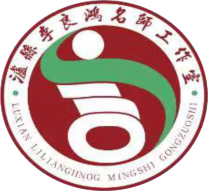 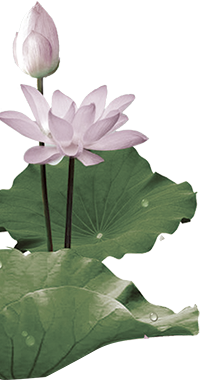 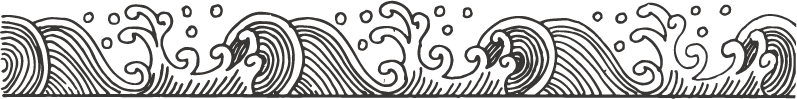 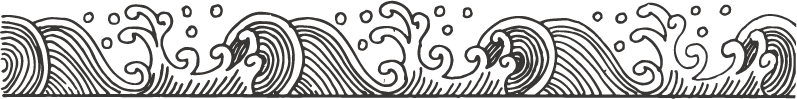 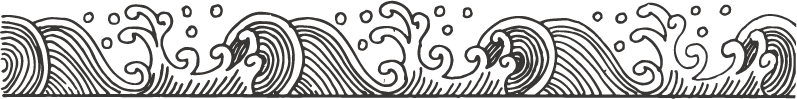 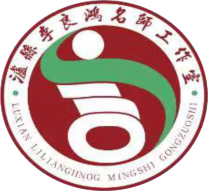 例文比较式带给我们的启示:
    我们要有意识地将同类课文片段放置在一起，去寻找和发现共同的表达密码，带动教材内同类课文之间的“比较阅读”，引导学生在同类“例文”的阅读鉴赏中，发现更多的“习作例文”，发现更多相通的表达规律，实现读写结合。
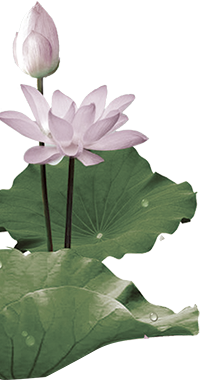 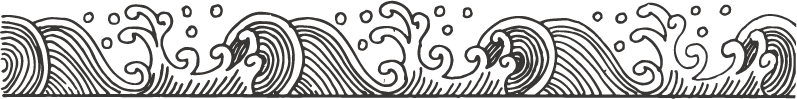 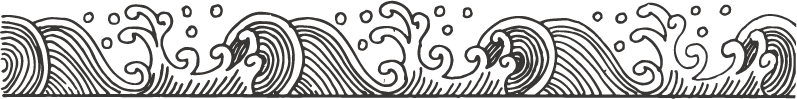 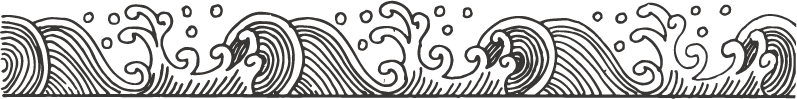 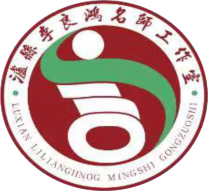 以上所讲的文体转化式、语言材料转化式、复杂句式仿写式、缩写式、例文比较式几个案例在读写结合的练习中都落实到了“动笔”之上。真正做到了以读促写，读写结合。
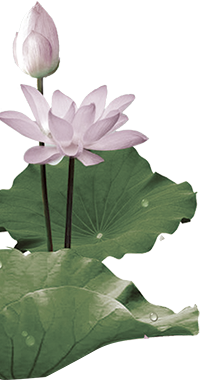 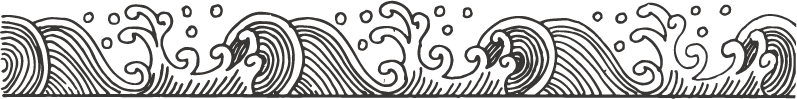 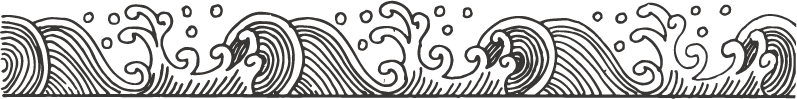 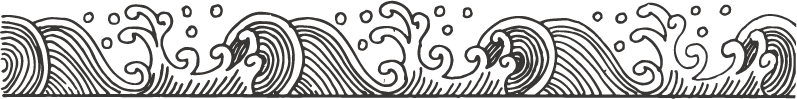 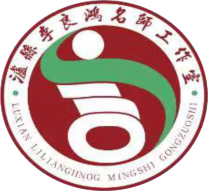 我的思考：
    怎样才能精准选择读写结合点呢？
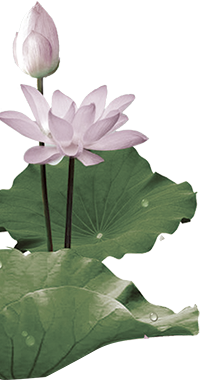 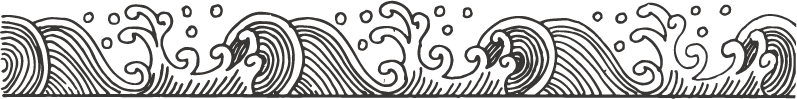 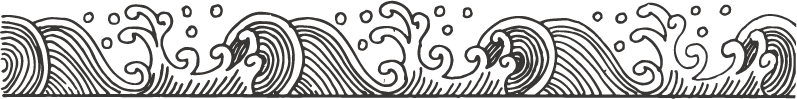 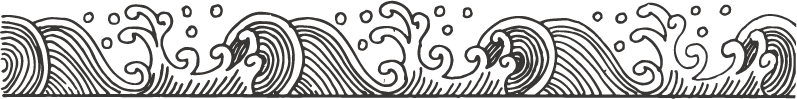 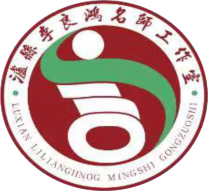 其实不外乎两个层面的原因——
    深入的思考习惯，丰厚的学科知识
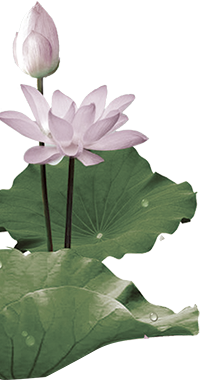 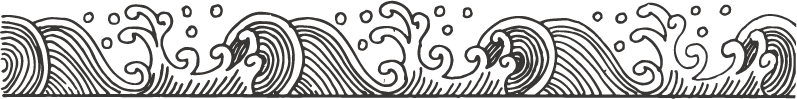 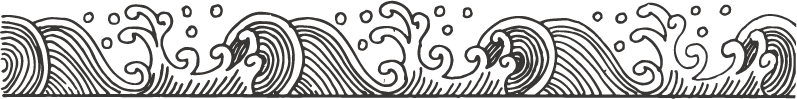 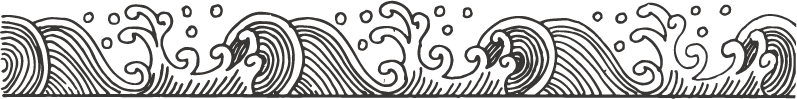 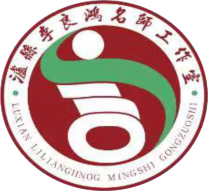 只要教师心中重视“读写结合”的训练，定能够在实际教学中探索出更多的提高学生读写能力的方法，那么，学生的读写能力也一定能在我们的指导和训练中，不断得到提升。
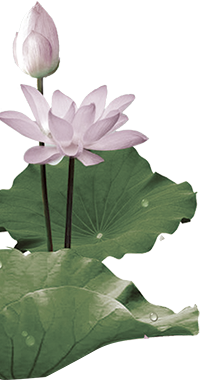 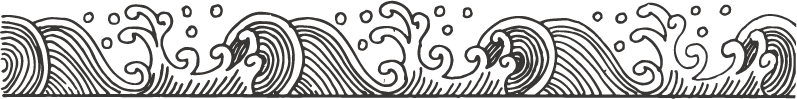 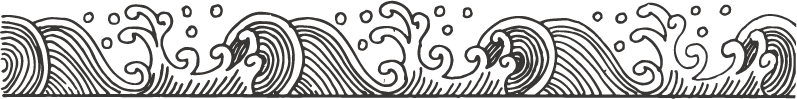 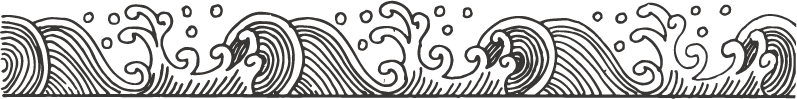 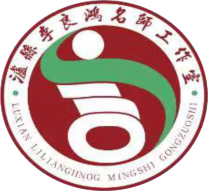 感谢大家的聆听！
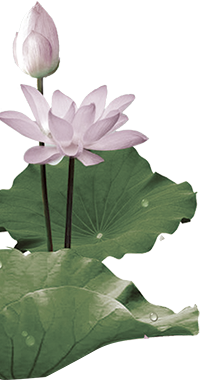 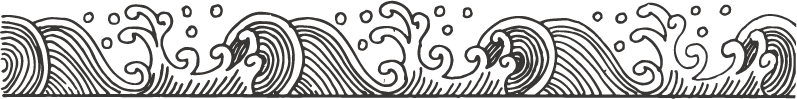 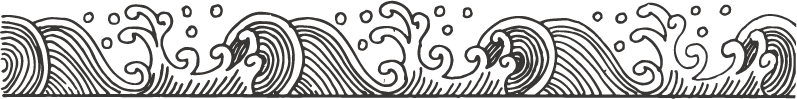 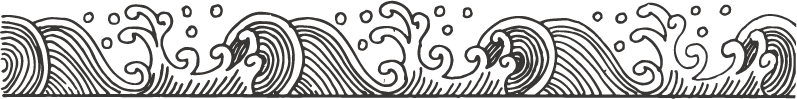